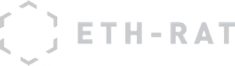 Data science laboratory (DSLAB)
Dorina Thanou 
Swiss Data Science Center
EPFL & ETH Zurich
Data Science Lab – Spring 2018
Start your engines!
Head over to the course webpage
https://dslab2018.github.io/

Configure & Run Oracle VirtualBox
Download, configure & start the DSLab VM
Ubuntu linux
Anaconda (Python 3), git, Docker/ pySpark, pyCharm
{username: student, password: student}
[Speaker Notes: Todays need: 
- git 
- docker]
Solutions to Week #3
Any questions?
Today’s labweek #4Dealing with real world sensor data
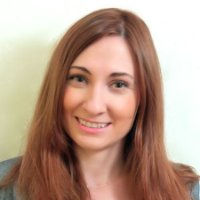 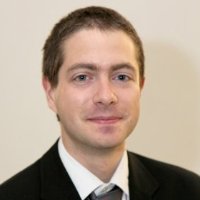 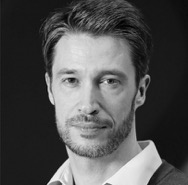 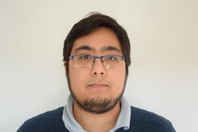 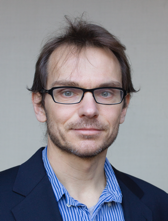 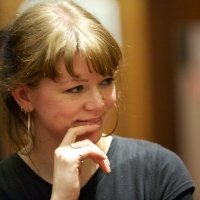 CarboSense: A low-cost low power CO2 network
Motivation
Improve the quantification of  anthropogenic CO2 emissions and CO2 fluxes of the biosphere accounting for their high variability in space and time
Provide near-real time information on man-made emissions
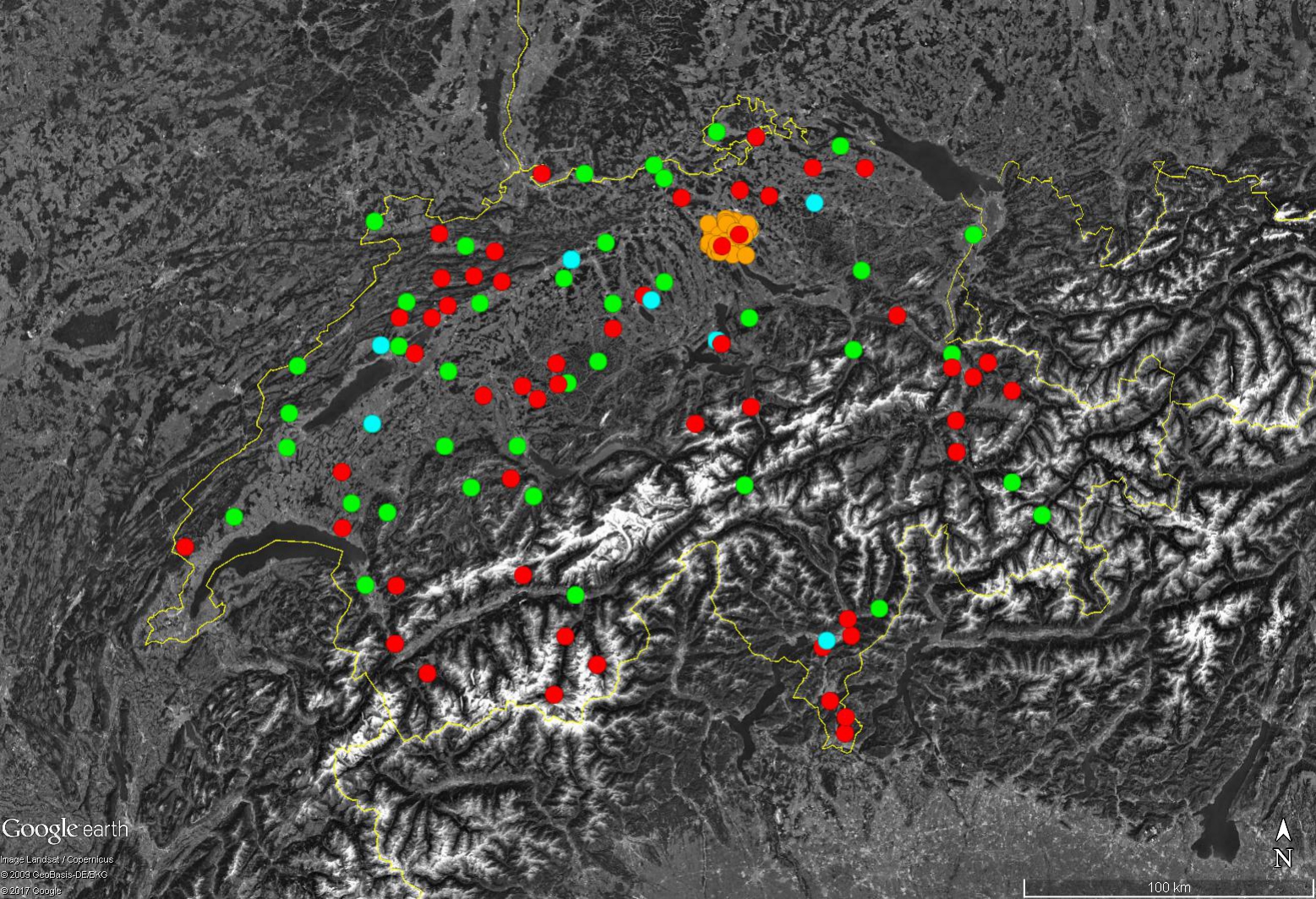 Carbosense network (Nov 2017)
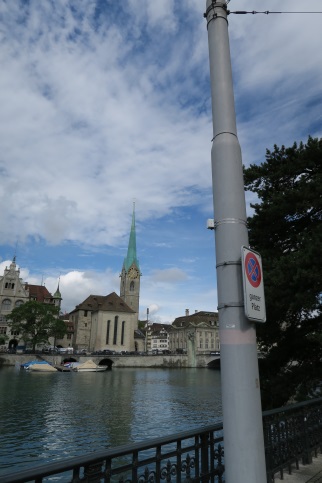 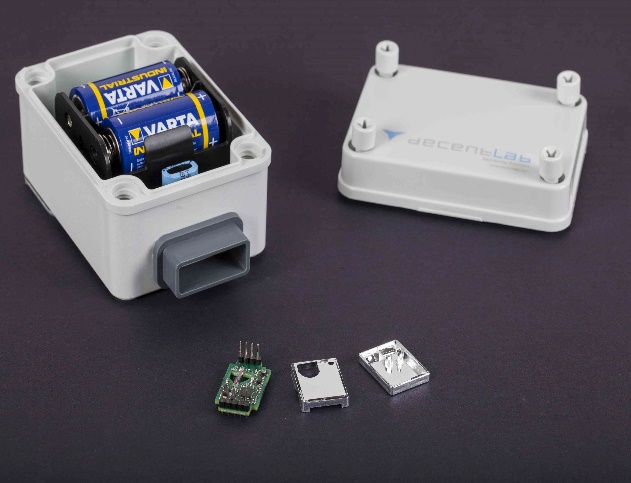 Sensor location in Zurich
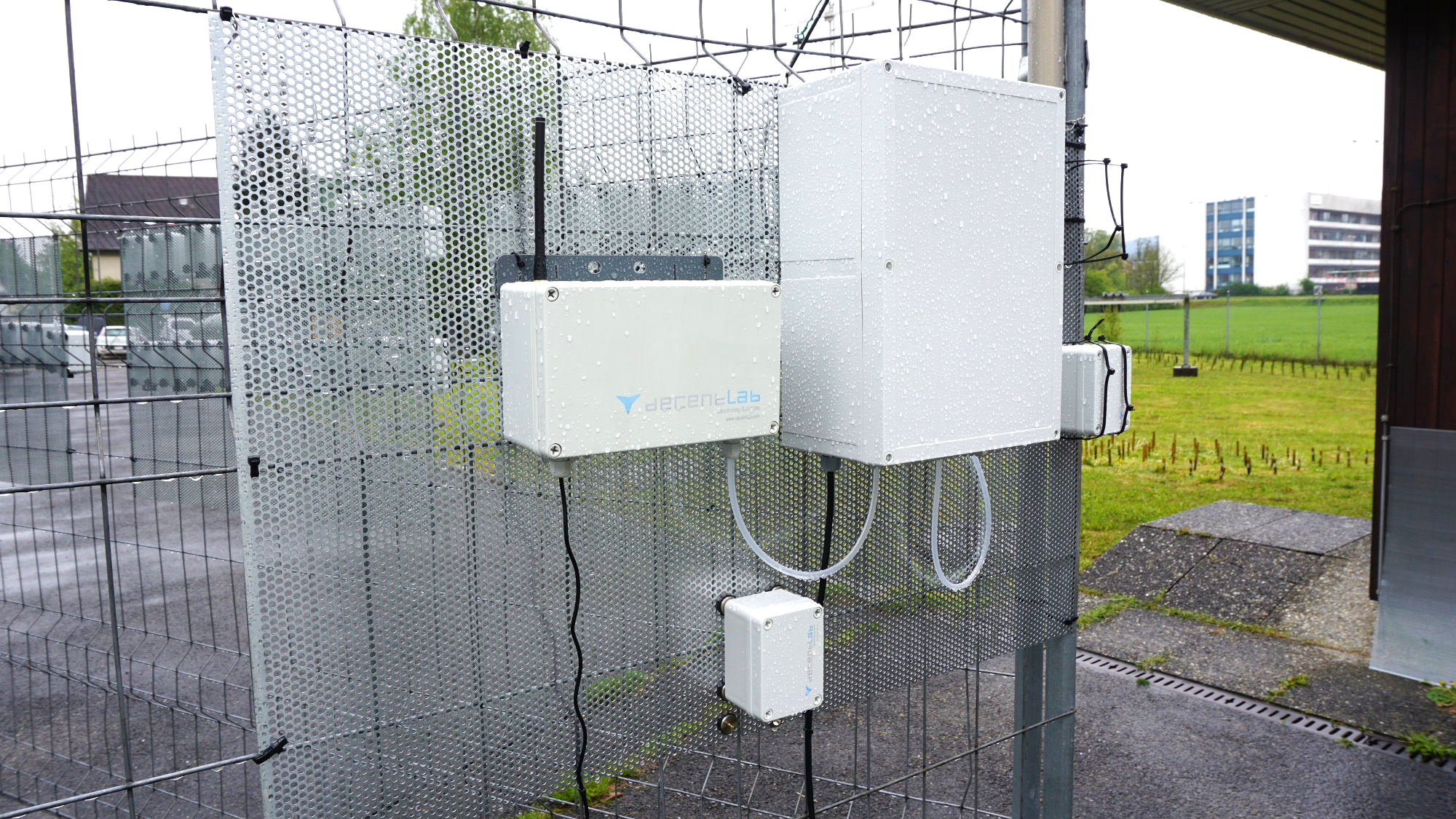 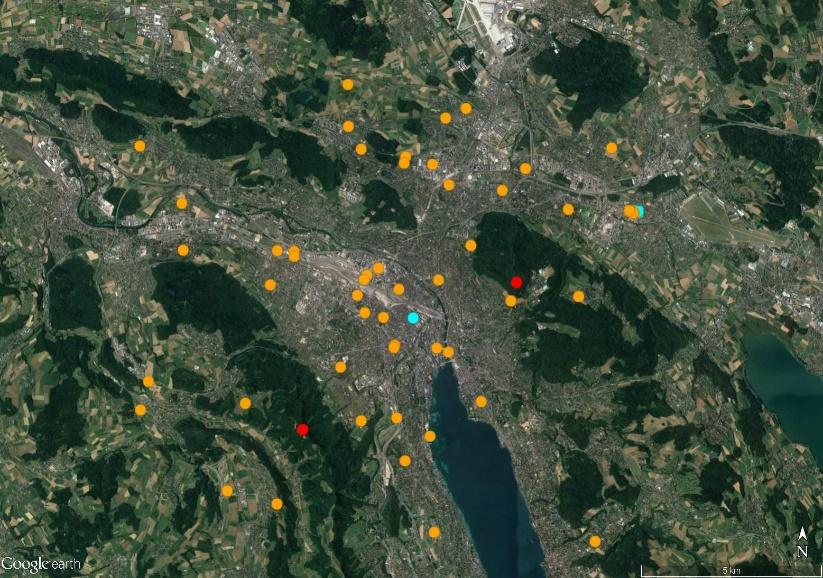 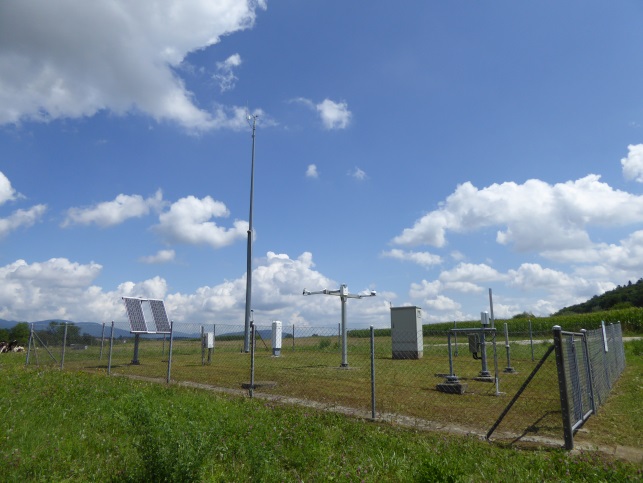 MeteoSwiss site Wynau
Carbosense in Zurich
Different sensor units
CarboSense: Project Overview
http://carbosense.wikidot.com
Sensors’ measurements
Inaccurate sensor measurements
All sensor devices have been calibrated (CO2, Temperature, Humidity) in climate and pressure chambers and under ambient conditions before deployment
Sensors behavior may change over time (sudden/single discontinuities, slower changes/drifts) 
External parameters such as wind, traffic area, altitude may affect this change
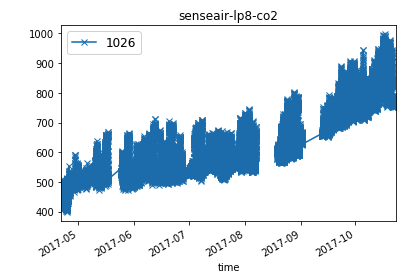 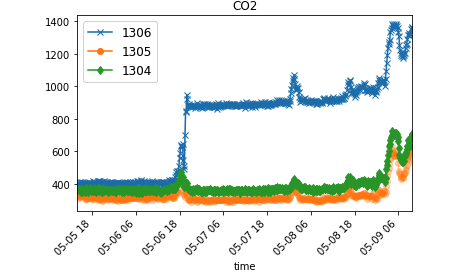 Today’s lab
We will focus only in the area of Zurich
46 sites located in different part of the city 

Measurements for each site
CO2 (ppm)
Temperature
Humidity

Additional metadata
Altitude at which each sensor is located
Average daily wind pattern for the city of Zurich 
Division of the city into zones with different anthropogenic emissions (e.g., industrial, residential, forest, mountain, etc)
Objectives
Curate the CO2 measurements, by processing jointly the sensor measurements
Fit a robust regression model to the CO2 measurements, that takes into account all the different parameters
Use this model to detect possible inaccurate values


Prior knowledge
There is a strong dependence of the CO2 measurements, on temperature,  humidity, altitude, traffic, wind etc.
Suggested spatio-temporal modeling
Detect similar patterns:
 in time (days with similar characteristics)
 in space (sensors with similar topological characteristics)

For each of these patterns learn a simple linear regression model

Example: Model the behavior of sensor A for the entire month
Step 1: Find other similar sensors (B, C)
Step 2: Find cluster of days with similar characteristics (D1, D2, D3) 
Step 3: For all the days in Di use measurements from A, B, C to fit a regression model
Let’s get started
Get the DSLab Week 4 instructions

Please work in groups of two! 

Due date: March 27 18H00

Office hours:
Friday March 16 15H00 – 16H00
Friday March 23 15H00 – 16H00

Communications: 
https://mattermost-dslab.epfl.ch